WELCOMEGood practice event and stakeholder meeting Utrecht30-31 March 2022
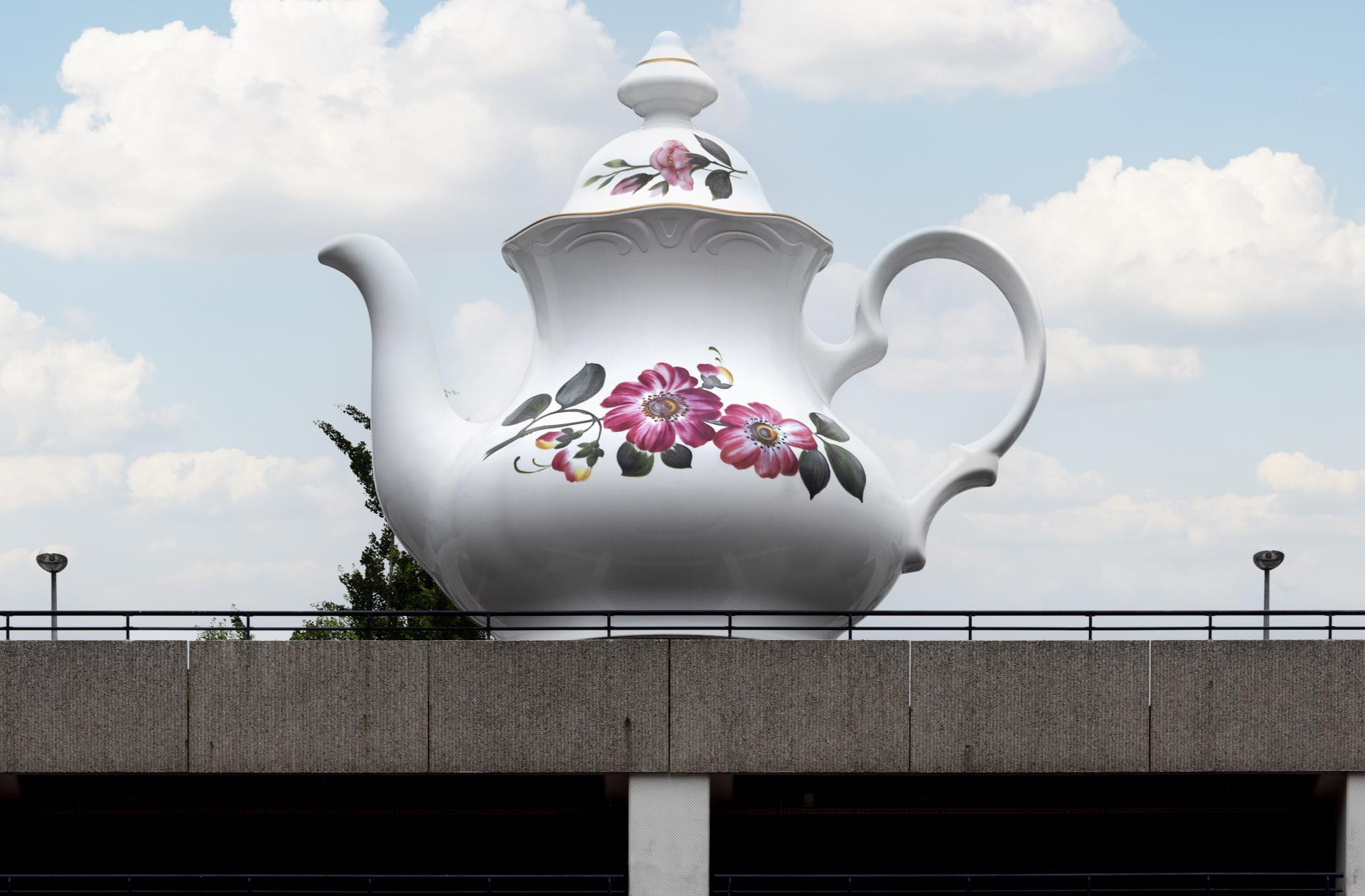 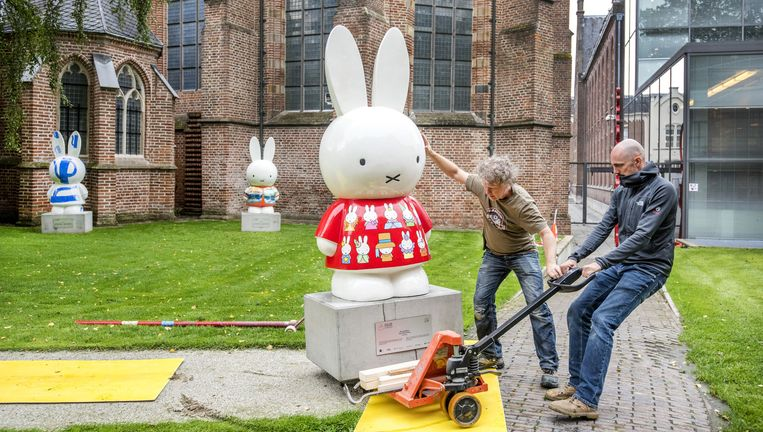 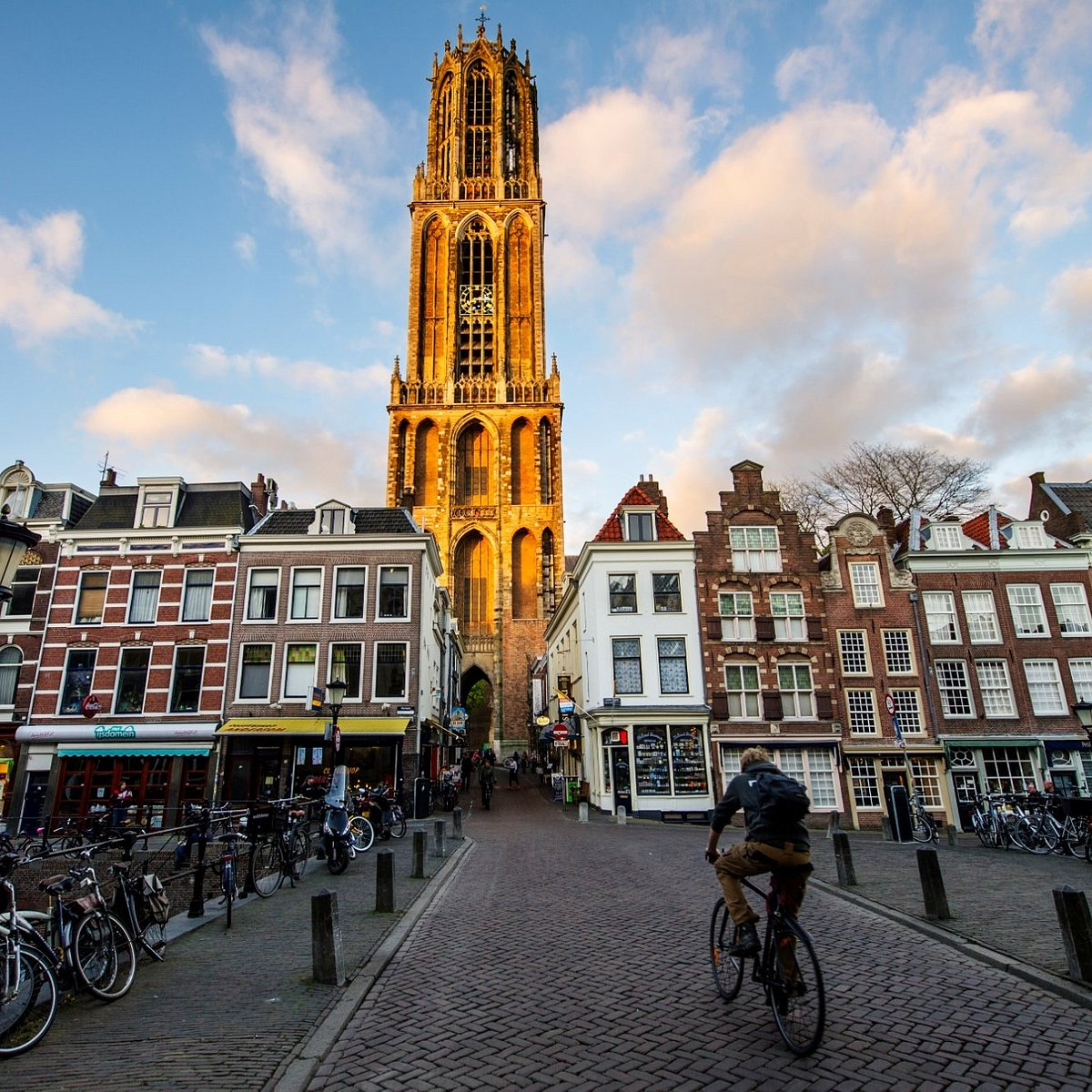 Goodmorning Utrecht!
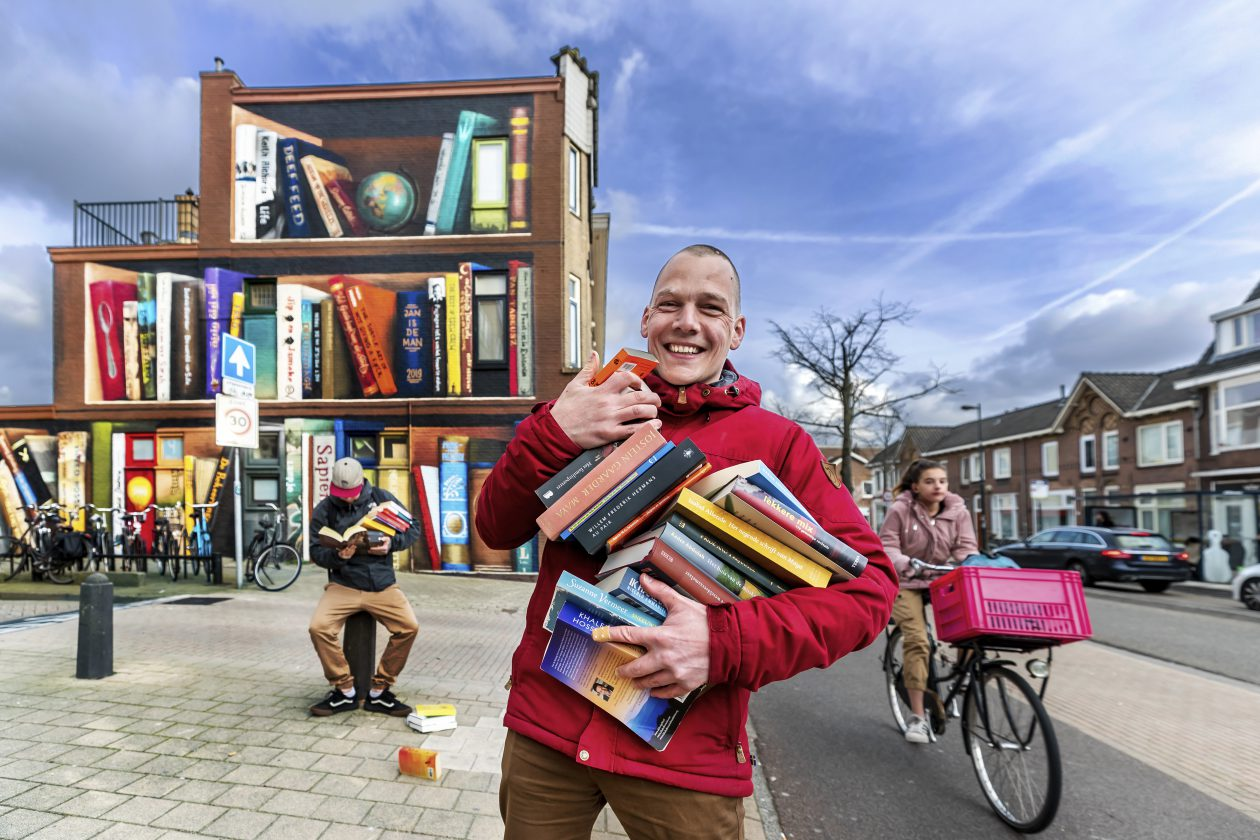 Programme today
Programme today
Presentations
After a presentation you will be asked a number of questions. As a reply; would you hold up one of the three colored post-its (cards)?

Questions:
- Are you going to adopt the Good practice? Green 
- Are you going to partly adopt the Good Practice? Yellow 
- Can't you adopt the Good Practice? Pink 

I will ask you then for a short explanation
Action Plan workshop
We will start all together, with a short explanation about the method of this workshop:
There are several billbords in the room with posters from the regions on it. They highlight the activities for the Action Plan per region

Next to each poster stands at least one representative from the region. With him/ her you can discuss on the actions/ Action Plan 
This representative will summarize at the end of the workshop all the comments collected and give a reflection

So please, walk around, maximum group size per billboard is 7 people
We will end all together and listen to the representatives
The endGood practise event and stakeholder meeting Utrecht30-31 March 2022
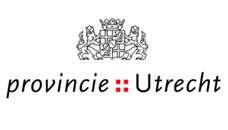 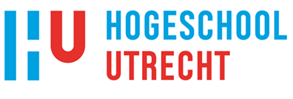